MESLEK SEÇİMİ
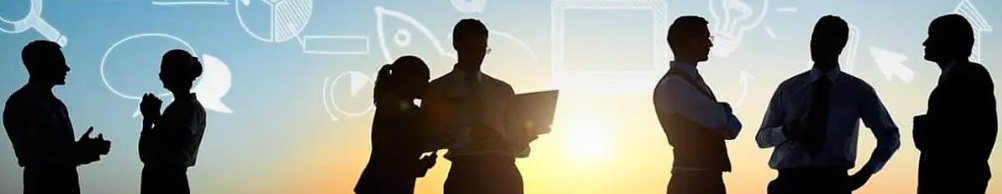 Meslek Seçimi
Meslek seçimi, bir kimsenin kendisine açık olan meslekleri çeşitli yönleri ile değerlendirip kendi ihtiyaçları ve beklentileri açısından istenilen yönleri çok, istenilmeyen yönleri az olan birine yönelmeye karar vermesidir. (Kuzgun, 2000)
meslek seçiminin önemi
Çağdaş bir toplumda özgür bir bireyin önemli gelişim görevlerinden biri de mesleğini seçmesidir. Bir kimsenin herhangi bir konuda doğru bir seçme işlemi yapılabilmesi, ya da başka bir deyişle, sağlıklı karar verebilmesi için, her şeyden önce, neler istediğini ve bunları elde edebilmek için ne gibi olanaklara sahip olduğunu bilmesi gerekir. Bu işlemden sonra, daha iyisi bununla beraber yapacağı işlem, çeşitli seçenekleri inceleyip, her birinin isteklerine ve koşullarına ne derece uygun olduğunu değerlendirmektir.
Meslek seçimi, bireyin hayatında verdiği en önemli kararlardan biridir, çünkü bireyin hayatının üçte biri mesleki etkinlikleri içermektedir. Meslek, sadece bir para kazanma, geçim sağlama yolu değil, belki bunlardan da önemlisidir. 
Seçilen meslek yoluyla birey kendini ifade etme, yeteneklerini geliştirme ve kullanma olanağı bulur. Kişi enerjisini sevdiği ve doyum alabileceği bir meslek alanında kullandığı takdirde başarılı bir kariyer elde etme olanağına sahip olur. Kapasitesini daha iyi kullanır. Birey kendine uygun olan, ve potansiyelini en iyi kullanabileceği bir meslek seçimi yaptığı koşulda daha mutlu olabilir.
Meslek seçimi anlık bir karar değil, bir süreçtir. Bu sürecin başlangıcı çocukluk dönemine dayanır. Çocukluk döneminde istediğimiz mesleklere baktığımızda gözlemlerimiz ve yaşantılarımız sonucunda bizi etkileyen meslekler olduğunu görebiliriz.  Ayrıca «yaşam boyu sürdüreceğim mesleği seçme aşamasındayım» yargısı da hatalıdır.  Çağımızda insanların ömürlerini tek bir meslekle tamamlama olasılığının azalmakta olduğu gözlenmektedir. Bilim ve teknoloji geliştikçe meslek çeşitleri de hızla artmakta, bir yandan bazı meslekler çalışma yaşamından silinirken bir yandan da yeni meslekler ortaya çıkmaktadır. Bu gelişmeler karşısında, yirmi birinci yüz yılda bir insanın meslek yaşamı boyunca ortalama üç- beş meslek değiştireceği öngörülmektedir.
Birey, bir meslek seçerken, kendini en iyi şekilde ifade etmesine olanak sağlayacak, yeteneklerine, kişilik özelliklerine uygun, kendi benlik yapılarını ortaya koyabilecekleri ve kendilerini gerçekleştirme fırsatını sağlayacak bir seçim yapmaları gerekmektedir. Burada bahsedilen "kendini gerçekleştirme" kavramı, kişinin hayatını sağlıklı ve mutlu bir biçimde sürdürebilmesi açısından doğru bir meslek seçimi yapmasında önemli bir rol oynar. Birey meslek hayatı içindeki faaliyetleri ve çalışmaları ile psikolojik ihtiyaçlarını doyurmaya çalışır.
Günümüzde yanlış meslek tercihleri sonucunda mutsuz olan, çalışma hayatında başarılı olamayan kişiler gözardı edilemeyecek kadar çoğunluktadır. Bireyler kendilerine uygun olmayan meslekleri seçtiklerinde engellenmişlik duygusu yaşarlar, ilgi ve yeteneklerini gösterme olanağına sahip olamaz ya da ilerleme kaydetmekte zorluk çekerler.
Meslek seçiminin hayatımıza etkileri
Kişinin o alanda iş bulma olasılığını etkiler.
Kişinin başarı ve başarısızlığını etkiler.
Kişinin işinden hoşlanıp hoşlanmadığını belirler.
Meslek seçimi hayatın diğer yönlerini de etkiler. (Eşinizin seçimini, yaşadığınız mekanı vb).
Bireyin dünya görüşünü ve değer yargılarını belirler.
Tatil ve dinlenme sürenizi belirler.
Sağlık durumunuzu etkiler.
Toplumdaki statünüzü ve rollerinizi belirler.
Meslek seçimini etkileyen faktörler
1. Biyolojik Etmenler: Bireyin fiziksel özellikleri, yaş, cinsiyet, boy 
2. Sosyolojik Etmenler: Mesleğin toplum tarafından gördüğü kabul, arkadaş çevresinin beklentileri, toplumsal değerler vs.3. Psikolojik ya da kişisel etmenler: İlgi, ihtiyaç ve yetenekler4. Ekonomik etmenler: Ailenin ekonomik düzeyi, ülkenin ekonomik durumu, insan gücü ihtiyacı, mesleklerin gelir durumu5. Politik nedenler: Mesleğe girme olanakları, iş bulma olanakları, eğitim fırsatları6. Diğer nedenler: Çalışılacak olan bölgenin özelliği (çalışılacak bölgede mesleğe ihtiyaç olup olmadığı), tesadüf eseri oluşan faktörler (Doğal afetler)
Meslekler hakkında edinilen bilgiler
-Cinsiyet ve fiziksel özellikler
-Ailenin düşünceleri ve beklentileri
-Ailenin sosyo-ekonomik durumu
-Yakın çevrenin etkisi
-Akran grubunun etkisi ve düşünceleri
-Okul başarısı
-Öğretmenlerin düşünceleri
-Ülkenin ekonomik durumu ve teknolojik gelişmeler
-Mesleğin toplumdaki konumu
-Ekonomik getirisi ve mesleğe olan talep
-Mesleki olgunluk düzeyi
-Bireyin istek ve hayalleri
Meslek seçimi için öneriler
YETENEKLERİNİZİ BELİRLEYİN (BEN NELER YAPABİLİRİM?)Yetenek; belli bir eğitimden yararlanma gücünüzdür. Hangi eğitim programında başarılı olabileceğinizi gösterir. Yetenek, meslekteki başarınızı etkileyen etkenlerden biridir ve temel gerekliliktir. Seçtiğiniz mesleğin gerektirdiği azami yetenek düzeyine sahip değilseniz o meslekte başarılı olmanız beklenemez. Bunun yanında sahip olduğunuz yeteneklerin kapasitesinin altında bir yetenek düzeyi gerektiren mesleğe yöneldiğinizde meslekte doyum sağlamanız mümkün olmayacaktır.
İLGİ ALANLARINIZI BELİRLEYİN (BEN NELERİ YAPMAKTAN HOŞLANIRIM?)Yetenekler, hangi eğitim programında daha başarılı olabileceğinizi gösterirken; ilgiler, hangi alanlarda hangi faaliyetlerle uğraşmaktan zevk duyacağınıza işaret eder. İlgileriniz, yetenekleriniz ile ilişkilidir. İlgi duyduğunuz alanlar, çoğunlukla yetenekli olduğunuz alanlardır.Seçtiğiniz alanın ilgi alanınızda olup olmadığı ve seçeceğiniz mesleğin, insanlarla diyalogu, onları yönetmeyi, yönlendirmeyi, onlara hitap etmeyi veya yardım etmeyi mi gerektiriyor, yoksa insanlarla değil de objelerle uğraşmayı mı gerektiriyor sorularına yanıt aramanız ve edebiyata, müziğe, güzel sanatlara karşı olan ilgilerinizi de belirlemeniz gerekir. İlgi duyduğunuz, hoşlandığınız şeyleri severek yaparsınız. İlgi duymadığınız bir faaliyete yönelmeniz hem mesleki doyumunuzu, hem de başarınızı olumsuz yönde etkiler.
İŞ İLE İLGİLİ DEĞERLERİNİZİ BELİRLEYİN (BEN NE İSTİYORUM?)Yetenek ve ilgilerinizin belirlenmesinin ardından meslekten beklentilerinizi tanımlamanız gerekir. İş değerleri, meslekte nelere önem verdiğinizi, mesleki faaliyetin sonunda elde etmek istediğiniz olanakları gösterir. Kazanç, üretken bir kişilik yapısı, liderlik, yeteneğinizi kullanma, işbirliğine uygunluğunuz, ün sahibi olma isteğiniz, sosyal statünüz, düzenli yaşam beklentiniz, değişiklik gibi iş değerleriniz vardır. Bu değerlerden sizin için önemli olanları belirlemelisiniz.Belirlediğiniz bu değerleri sağlayacak alana ve mesleğe yönelmelisiniz. Ancak ilgi ve yeteneklerinizi de göz ardı etmemelisiniz. Meslekte düzenli bir yaşama, sosyal statüye, işbirliğine, üretkenliğe önem vermeniz bu beklentileri sağlayacak mesleği tercih etmenize sebep olur.
İŞ İLE İLGİLİ DEĞERLERİNİZİ BELİRLEYİN (BEN NE İSTİYORUM?)Yetenek ve ilgilerinizin belirlenmesinin ardından meslekten beklentilerinizi tanımlamanız gerekir. İş değerleri, meslekte nelere önem verdiğinizi, mesleki faaliyetin sonunda elde etmek istediğiniz olanakları gösterir. Kazanç, üretken bir kişilik yapısı, liderlik, yeteneğinizi kullanma, işbirliğine uygunluğunuz, ün sahibi olma isteğiniz, sosyal statünüz, düzenli yaşam beklentiniz, değişiklik gibi iş değerleriniz vardır. Bu değerlerden sizin için önemli olanları belirlemelisiniz.Belirlediğiniz bu değerleri sağlayacak alana ve mesleğe yönelmelisiniz. Ancak ilgi ve yeteneklerinizi de göz ardı etmemelisiniz. Meslekte düzenli bir yaşama, sosyal statüye, işbirliğine, üretkenliğe önem vermeniz bu beklentileri sağlayacak mesleği tercih etmenize sebep olur.
İLGİ DUYDUĞUNUZ DERSLERİ VE MESLEKLERİ İNCELEYİNKendinizi tanımanızla birlikte ilgi duyduğunuz meslekleri de tanımanız gerekir. Derslere ilginizi belirlerken şunlara dikkat etmelisiniz;Öğrenme hızınızDerse olan ilginizDers çalışırken zamanın nasıl geçtiğini algılama biçiminizDersin sizin açınızdan zorluk kolaylık derecesi
Mesleğin seçilmesi sorumluluğu size aittir. Bu sorumluluğu başkaları üzerine almamalıdır. Başkalarından yardım alınabilir; uzmanların, öğretmenlerin, anne ve babanızın görüşleri de önemlidir. Ancak seçimin olumlu ve olumsuz sonuçlarından en fazla kendinizin etkileneceğini unutmamak gerekir.
Sevdiğiniz bir işi meslek edinirseniz, hayatta bir gün dahi çalışmış olmazsınız…
								Konfüçyüs